Using this SHRP2 Presentation
This collection of slides provides an overview of SHRP2, with a focus on the implementation phase.
This presentation is designed for people who may only know a little about SHRP2, and should be customized based on your audience and their needs. 
You may add, delete, or move slides in this presentation as needed, and are encouraged to make changes to address your objectives and audience.
This presentation is updated periodically (approximately twice a year). 
Revision date: April 2015.
1
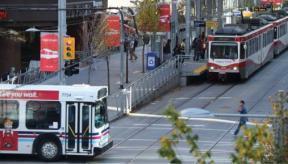 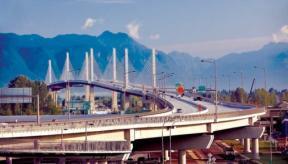 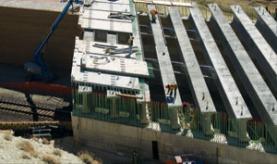 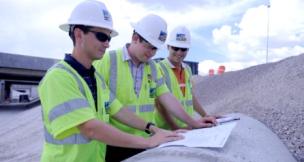 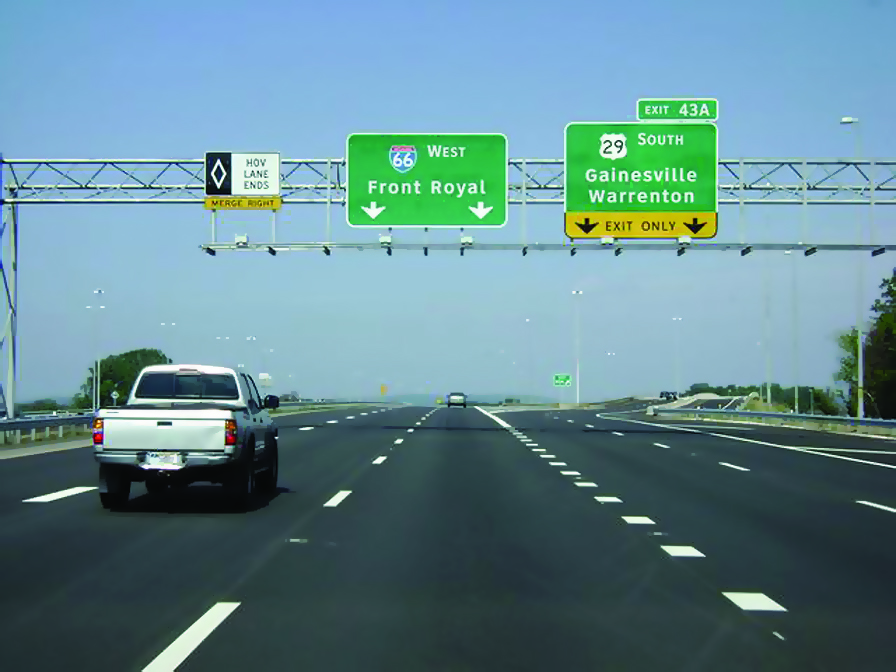 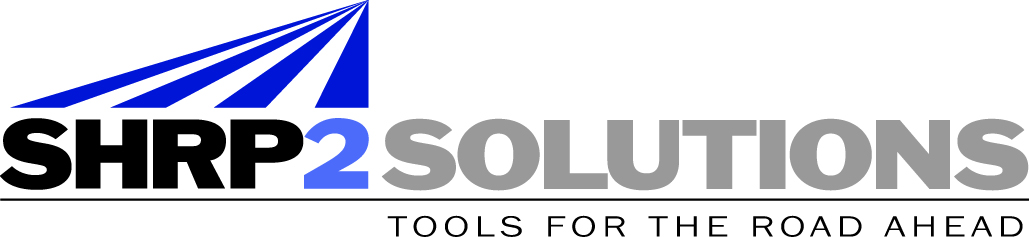 Tools for the Road Ahead
Overview Presentation
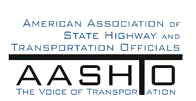 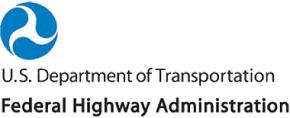 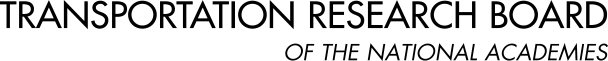 [Speaker Notes: Today, I want to talk with you about the second Strategic Highway Research Program, better known as SHRP2. 

SHRP2 is a collaborative effort to develop products and processes that can be used by agencies to address key transportation challenges, today and in the future. 

The U.S. Congress authorized SHRP2 in 2005, providing substantial funding for research ultimately to result in proven and tested solutions for adoption by State Departments of Transportation (DOTs) and other stakeholders. 

For the past nine years the Federal Highway Administration (FHWA), the American Association of State Highway and Transportation Officials (AASHTO), and the Transportation Research Board (TRB) have worked in partnership—first to accomplish the research and now to deploy the products. 

I plan to provide an overview of SHRP2 with an emphasis on the next steps for product implementation.]
What is SHRP2?(Second Strategic Highway Research Program)
Save lives. Save money. Save time.
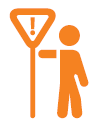 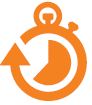 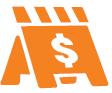 Products developed from objective, credible research 
Solutions that respond to transportation community challenges – safety, aging infrastructure, congestion
Tested products, refined in the field
SHRP2 Solutions offer new technologies and processes to enhance the efficiency of transportation agencies
3
[Speaker Notes: SHRP2 delivers solutions that help transportation professionals save lives, save money, and save time. More than 100 research projects have been developed under SHRP2, designed to address critical State and local challenges, such as aging infrastructure, congestion, and safety. The results of this research are now available in a series of effective products, we call SHRP2 Solutions. 

We call the results of SHRP2 research ‘solutions’ because, in many cases, the products are processes, software, testing procedures, and specifications designed to fill knowledge gaps that have prevented existing innovations from being used more widely. 

SHRP2 products are diverse and benefits are far-reaching: the benefits will improve safety for motorists and workers; will enable transportation agencies to improve their infrastructure more quickly; will target resources and enhance existing processes; and provide faster responses to congestion, making the system more reliable for travelers.]
Why is SHRP2 Important?
Tools for the Road Ahead
SHRP2 Solutions have the power to change the way transportation agencies do business. SHRP2:
Provides new research-based tools and innovative products and processes
Creates efficiencies
Uses State and Federal taxpayer investment more effectively
4
[Speaker Notes: SHRP2 is now in the implementation phase. The tested products resulting from SHRP2 research fit into existing agency processes and help practitioners advance the state of the practice—by being smarter, using resources more wisely, and engaging key partners in decisionmaking.

SHRP2 builds on the success of the first SHRP. Authorized by the U.S. Congress in 1987, the original SHRP was a five-year concentrated effort that rose from the urgent need to address the deterioration of the Nation’s highway infrastructure. The major implementable results of the first SHRP included the SUperior PERforming Asphalt PAVEments asphalt system (Superpave), maintenance and repair guidelines incorporated into the Long-Term Pavement Performance program, improved concrete materials for bridges and pavements, chemical control of snow and ice on highways, and innovative measures for work-zone safety. 

Then in 2005, SHRP2 was authorized under the Safe, Accountable, Flexible, Efficient Transportation Equity Act: A Legacy for Users or SAFETEA-LU. SHRP2 was authorized in 2005 through Federal Fiscal Year 2009. Continuing resolutions extended the lifespan of the program through March 2015. The passage of the two-year transportation authorization, Moving Ahead for Progress in the 21st Century Act (MAP-21), provided additional funding. MAP-21 includes a provision to fund SHRP2 implementation from a percentage of State Planning and Research funds.

Through 2015, SHRP2 will continue to rollout proven innovations as research and pilot projects are completed. By implementing SHRP2 Solutions, the transportation community will strengthen the highway system more efficiently to serve the Nation through the 21st century.]
SHRP2 is a Partnership
Collaborative Effort of FHWA, AASHTO, and TRB
National partnership to address critical transportation challenges:
Making highways safer
Repairing deteriorating infrastructure
Reducing congestion
Aims to advance innovative ways to plan, renew, operate, and improve safety on the Nation's highways
5
[Speaker Notes: These transportation solutions result from the national partnership of FHWA, AASHTO, and TRB. These key transportation organizations have worked collaboratively since the inception of SHRP2. TRB has been responsible for the management of the research efforts. As the research is completed, FHWA takes on the lead responsibility for implementing SHRP2 in collaboration with AASHTO and TRB.]
Focus Areas
Safety: fostering safer driving through analysis of driver, roadway, and vehicle factors in crashes, near crashes, and ordinary driving

Renewal: rapid maintenance and repair of deteriorating infrastructure using already-available resources, innovations, and technologies

Reliability: reducing congestion and creating more predictable travel times through better operations

Capacity: planning and designing a highway system that offers minimum disruption and meets the environmental and economic needs of the community
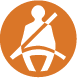 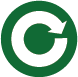 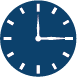 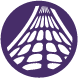 6
[Speaker Notes: To date, more than 700 volunteers have contributed to SHRP2, and each one of the more than 100 research projects evolved from a pressing need identified by State and local transportation professionals. Products resulting from the research address four major focus areas:

Safety is conducting the largest ever in-vehicle study of driver behavior to better understand the interaction among various factors involved in highway crashes—driver, vehicle, and infrastructure—so that better safety countermeasures can be developed and applied to save lives.

Renewal is developing technologies and institutional solutions to support more rapid and systematic rehabilitation of highway infrastructure in a way that presents minimal disruption to users, and results in longer-lasting facilities. 
 
Reliability is developing analytical techniques, design procedures, and institutional approaches to address events—such as crashes, work zones, special events, and inclement weather—that result in unpredictable congestion and make travel times unreliable.

Capacity research is developing tools that will integrate environmental, economic, and community requirements into the planning and design of new highway capacity to streamline project delivery through earlier and more cooperative decisionmaking.]
What is Implementation?
Implementation is the routine use of a SHRP2 product.
Implementation is carried out by practitioners: State DOTs, MPOs, resource agencies, andother stakeholders.
SHRP2 implementation program is designed to take high-priority products to the tipping point ofnational adoption.
7
[Speaker Notes: As implementation progresses, State DOTs and other stakeholders will continue to adopt SHRP2 Solutions. Implementation can be defined as the routine use of a product. FHWA and AASHTO have actively worked together to identify priority products. The objective is to deploy the initial products that become available and are of high interest.
 
While State DOTs are the primary recipients and users of the SHRP2 products, many other stakeholders including local highway agencies, metropolitan planning organizations (MPOs), FHWA Federal Lands offices, and resource agencies, among others, may also use or benefit from SHRP2 innovations.]
Implementing SHRP2 Solutions
Approximately 64 products
Diverse users from across the  transportation industry
Product deployment is supported with technical and financial assistance
Products will be integrated into current transportation practices 
SHRP2 Education Connection
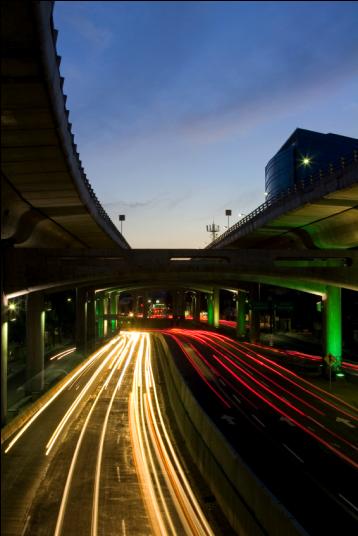 8
[Speaker Notes: State DOTs have agreed to provide additional funding to support SHRP2 implementation through MAP-21. Therefore, through SAFETEA-LU and MAP-21, a total of approximately $169M will be dedicated to implementation efforts. 

FHWA and the AASHTO membership have jointly prioritized approximately 64 products to be implemented. These products are being introduced through training, technical assistance, peer workshops, and other programs. 

SHRP2 products are designed to be integrated into existing business processes to advance the state-of-the-practice.

The SHRP2 Education Connection is an initiative aimed to increase awareness and understanding of SHRP2 products in the academic arena by incorporating SHRP2 products into collegiate level lesson plans and curricula.]
SHRP2 Implementation Assistance Program (IAP)
Available to help State DOTs, MPOs, local agencies, and other interested organizations deploy SHRP2 Solutions
Open for applications twice per year
26 SHRP2 Solutions have been included in Rounds 1-5
9
[Speaker Notes: In February 2013, FHWA and AASHTO established the SHRP2 Implementation Assistance Program (IAP). This program is available to help State DOTs, MPOs, and other interested organizations deploy SHRP2 Solutions. The first round of implementation opportunities opened in February 2013, with subsequent rounds offered approximately twice a year. 

Through the SHRP2 IAP, FHWA and AASHTO offer a broad scope of opportunities to heighten awareness of SHRP2 Solutions and to encourage early adoption of SHRP2 products.]
Implementation Assistance Awards
*some products were offered in multiple rounds

26 SHRP2 Solutions put to work on 275+ projects across 50 States
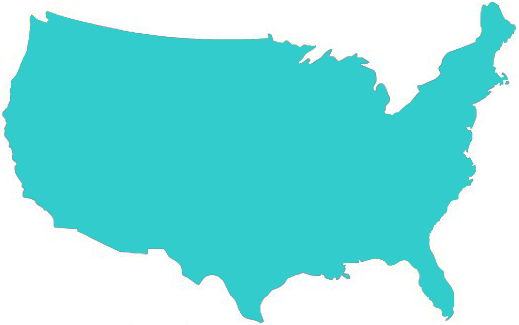 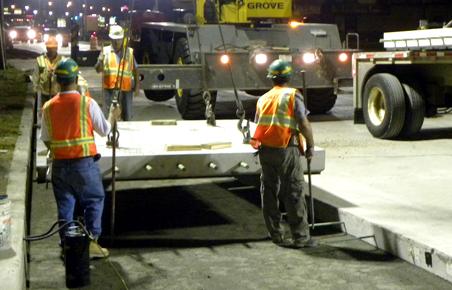 275+
SHRP2 projects nationwide
10
[Speaker Notes: Through the first four rounds of the IAP, 24 SHRP2 Solutions have been implemented on more than 275 projects nationwide. 

Many States are now implementing 4,5, or more SHRP2 products concurrently, and are realizing the benefits. For example, some States have used the Innovative Bridge Designs for Rapid Renewal product in concert with the Managing Risk on Rapid Renewal Projects guidebook to best understand and mitigate risk in accelerated bridge construction projects. Others have conducted an assessment of operation capabilities, and then implemented unified first responder training to speed incident clearance and decrease the unexpected congestion caused by such incidents.

These early SHRP2 adopters are regularly sharing best practices and lessons learned with peers to refine the products even further.]
Renewal Products
11
[Speaker Notes: Through the first 4 rounds of implementation assistance, 16 Renewal products have been introduced, including products that address pavements, project delivery, structures (like tunnels and bridges), and coordination with utilities and railroads.

Pavement products include:

 R26 – Guidelines for the Preservation of High-Traffic-Volume Roadways; a guide and decision-making tool to help match proven pavement preservation techniques with specific conditions, so that practitioners can use the best techniques to extend the service life of busy roads.

 R05 – Precast Concrete Pavement; guidelines and specifications, as well as performance data about using precast concrete pavement for faster pavement renewal and construction.

 R23 – Pavement Renewal Solutions; guidelines for using existing pavements in rapid construction to extend pavement life and save money.

 R21 – New Composite Pavement Systems; proven models and procedures to design and construct low-cost, long-life composite pavement systems.

 R06C - Technologies to Enhance Quality Control on Asphalt Pavements; a guide to using infrared (IR) imaging and ground-penetrating radar (GPR) for uniformity measurements on new hot-mix asphalt (HMA) layers to correct problems in real time.

 R06E - Tools to Improve PCC Pavement Smoothness During Construction; introduces proven technologies to identify surface irregularities that can impact concrete pavement smoothness, so that corrections can be made in real time.

Project Delivery products include:

 R09 – Managing Risk in Rapid Renewal Projects; a guide for better identifying, assessing, allocating, and mitigating risk in rapid renewal projects.

 R10 – Project Management Strategies for Complex Projects; a comprehensive model that facilitates project management in five areas: cost, schedule, technical, financial, and context, and takes into account complexity factors that will help managers make rational resource allocations and guide planning and implementation.

 R07 – Performance Specifications for Rapid Renewal; performance specifications to speed construction, reduce oversight, and encourage innovative approaches.]
Renewal Products (cont.)
12
[Speaker Notes: Structures products include:

 R06A – Nondestructive Testing for Concrete Bridge Decks; better, faster methods for determining concrete bridge deck conditions.

 R06G – Nondestructive Testing for Tunnel Linings; using nondestructive testing technologies to rapidly and comprehensively pinpoint defects in or behind tunnel linings.

 R19A – Service Life Design for Bridges; comprehensive guidance to select and design durable bridge systems and components that are both easier to inspect and better-suited to their environments.

 R04 – Innovative Bridge Designs for Rapid Renewal; plans, designs, and concepts to build and replace bridges faster using prefabricated bridge elements and systems.

 R02 – GeoTechTools; geotechnology selection guidance and engineering tools for embankment, ground improvement, and pavement support applications.

And Utilities and Railroad products include:

 R15B – Identifying and Managing Utility Conflicts; a Utility Conflict Matrix (UCM) and its companion report, Identification of Utility Conflicts and Solutions, provide concepts and procedures to identify and resolve utility conflicts that public agencies and utilities can use to help improve the highway project development process. 

 R16 – Railroad–DOT Mitigation Strategies; resources and contract templates that streamline permitting processes and support rapid decision making to reduce delays. This product has been selected as part of the 2014 FHWA Every Day Counts offering.]
Capacity Products
13
[Speaker Notes: Capacity products launched through the Implementation Assistance Program include:

 C06 – Implementing Eco-Logical; an Integrated Ecological Framework (IEF), is a nine-step, science-based process that helps practitioners identify ecological priorities within a region and make timely decisions about highway enhancements. The solution includes tools for conducting ecological assessments and developing ecosystem services crediting. It also provides guidelines and model agreements to support integrating conservation, planning, and environmental permitting into an agency's ecosystem approach.

 C19 – Expediting Project Delivery; identifies 24 strategies for addressing or avoiding 16 common constraints in order to speed delivery of transportation projects. 

 C03/C11 – Economic Analysis Tools; C03-Transportation Project Impact Case Studies and C11-Tools for Assessing Wider Economic Benefits of Transportation, are two products culminated in a new bundle of economic analysis tools including web-based sketch planning tools, statistical models, case studies, and a practitioners’ handbook. This product bundle helps planners make broader-based, more realistic assessments of the wider economic impacts of highway capacity projects, which in turn leads to better decisions, more prudent investments, and – ultimately – a more robust economy at the local, regional, and national levels. 

 C20 – Freight Demand Modeling and Data Improvement; offers a road map that will lead to improved freight data sets and freight modeling practices. The project includes a strategic plan, which outlines an organizational approach that will help identify freight modeling and data priority needs, and spur innovative ideas.

Advanced Travel Analysis Tools bundle provides approaches for developing integrated travel analysis models—that include traveler decision inputs—to better align the outcomes with real-world conditions. 

Planning Process Bundle (C02/C08/C09/C12/C15) This bundle is a related group of SHRP2 products that addresses elements of transportation planning, programming, and project development, thereby requiring collaboration with entities outside the primary transportation planning agency in order to achieve success.
C01 – PlanWorks - PlanWorks is a Web resource that supports collaborative decision making in transportation planning and project development.]
Reliability Products
14
[Speaker Notes: Reliability products include:

 L01/L06 – Organizing for Reliability Tools; A self-assessment tool to help agencies improve system management and operations. Users complete a self-assessment to receive agency-specific advice to systematically improve operations and travel-time reliability. This product also provides a framework for using many other reliability-related SHRP2 Solutions including a Guide to Integrating Business Processes to Improve Travel Time Reliability, which shares case studies that demonstrate how agencies have successfully changed business processes to address five of the major causes of nonrecurring congestion. 

The Reliability Data and Analysis Tools bundle offers products to help agencies address travel-time reliability as part of a logical path of improvement from data to decisions:
These products enable agencies to include reliability in their assessment of transportation alternatives so they can consider a more complete set of benefits in their decisions.

National Traffic Incident Management Responder Training Program which was launched through FHWA’s 2012 Every Day Counts initiative, brings police, firefighters, DOT towing, medical personnel, and other incident responders together to engage in interactive, hands-on incident resolution exercises. Learning to coordinate response activities and optimize operations in the classroom is vital to responding effectively in the field and to building a unified national practice on incident management. To date more than 55,000 first responders have participated in this training. 

Framework for Improving Travel-Time Reliability (L17/L13A) equips leaders and practitioners with ready access to a range of well-organized, cutting edge resources and expertise about transportation systems operations and reliability. 

Regional Operations Forum (L36) is a new total-immersion forum now offers transportation agency leaders and practitioners the opportunity to learn about leading approaches related to operations and reliability and how to take advantage of the many advances being made in operations.

WISE: Work Zone Impact Estimation Software (R11) - WISE is a decision support system for use by planners and engineers to help them evaluate the traffic impacts of work zones to better schedule/sequence a set or program of projects and determine other strategies to reduce the overall impacts.]
SHRP2 Naturalistic Driving Study & Roadway Information Databases
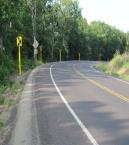 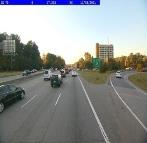 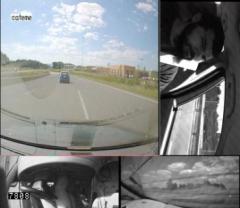 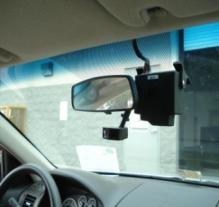 NDS
        Data
RID
        (GIS)
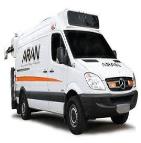 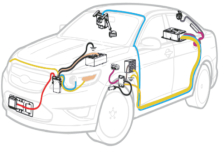 New data collected 
12,500 centerline miles
consistent across study six sites
Acquired data (DOTs, others) 200,000 centerline miles with varying conditions - roadway, weather, traffic...
Data from 3,147 volunteer drivers and their vehicles
in six study sites using passenger cars, vans, SUVs, pickups 2 petabytes = over 2 million gigabytes of data
[Speaker Notes: Unlike the other SHRP2 focus areas, the result of Safety research is not a collection of products, but rather two massive and linked databases that contain information and video collected during the largest naturalistic driving study ever conducted.

 In the SHRP2 study, more than 3,100 volunteer drivers, aged 16-80, in six locations had their cars outfitted with miniature cameras, radar, and other sensors to capture data as they went about their usual driving tasks over a 1- or 2-year period. The data include detailed video of the driver and the roadway, and information about the vehicles’ speed, acceleration, braking, and other maneuvers. Information such as seatbelt usage and the presence of alcohol is also available. These data are the first opportunity for researchers to study U.S. driving behavior that is as close to “natural” as possible for the purpose of investigating highway safety issues.

The Roadway Information Database (RID) is a geo-database that contains detailed information about the roadway characteristics in and around the NDS study cities. New roadway data, such as the roadway location, curvature, grade, lane widths, and intersection characteristics, were collected using a mobile van on 12,500 centerline miles. Existing roadway and other relevant information were obtained from government, public, and private sources and includes crash histories, traffic, weather, work zones, and safety campaigns.

The two databases are linked so that data can be easily analyzed.

What makes the SHRP2 safety data so unique and vital?
 Is the largest naturalistic driving study ever conducted.
 No experimenter present; so participants drive as they normally would.
 Collected (preferably) in privately-owned vehicles via unobtrusive instrumentation.
 Provides detailed pre-crash information]
Safety Products
10 State DOTs received assistance to start 11 research projects using the SHRP2 Naturalistic Driving and Roadway Information Databases (phase I: Jan.-Sep. 2015)
Research goal                                                                                    Creation of better safety:
 Policies
Technologies
Countermeasures
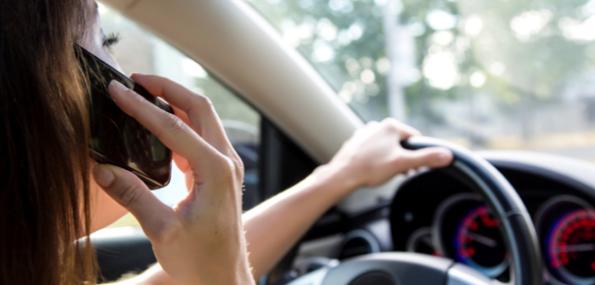 16
[Speaker Notes: The NDS and RID will support innovative research leading to new insights into crash causation and identification of countermeasures. During Round 4 of the SHRP2 Implementation Assistance Program, SHRP2 offered its first assistance to State DOTs interested in using the SHRP2 safety data in specific research, with the hopes that this research will ultimately lead to new policies, design changes, or the development of new safety countermeasures.

10 State DOTs were provided financial assistance to start 11 research efforts using the SHRP2 safety data: Research topics address safety concerns related to:
 Speeding
 Pedestrians
 Work zones
 Horizontal and vertical curves
 Roadway departure
 Adverse conditions
 Roadway lighting
 Interchange ramps

Research will begin in January 2015.]
State DOT Research Using Safety Data
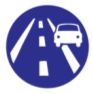 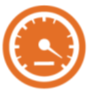 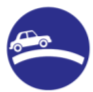 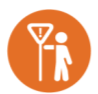 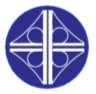 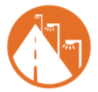 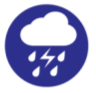 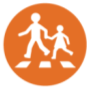 17
Assistance Using the Safety DataSafety Training and Analysis Center
18
[Speaker Notes: In addition to assistance offered through the IAP, FHWA’s Safety Training and Analysis Center (STAC), located at the Turner Fairbank research facility, will offer technical assistance to anyone interested in using the safety data. The STAC’s goals are to:

Provide training and technical assistance for State DOTs to expand their knowledge of the data and its potential uses.
Provide opportunities for graduate students, fellows, and post docs to gain experience working with the data.

The STAC will support the needs of the U.S. Department of Transportation by using the SHRP2 safety data to conduct research on DOT priority topics and by developing tools that enhance data extraction and analytical capabilities. 

Through a separate effort, FHWA’s STAC will offer more opportunities for lead researchers who are partnered with state DOTs to conduct 
additional research using the SHRP2 safety data. The process will be similar to the Implementation Assistance Program, except FHWA will 
award contracts to research institutions that are in partnership with State DOTs. FHWA has allocated $2.8 million toward this research. 

For more information about the STAC, contact Aladdin Barkawi at FHWA’s Office of Safety Research & Development.]
Implementation Assistance Round 6 Products (May 2015)
New Composite Pavement Systems (R21)
Precast Concrete Pavement (R05)
Utility Locating Technologies (R01B)
Identifying and Managing Utility Conflicts (R15B)

PlanWorks (C01)	

WISE: Work Zone Impact Estimation Software (R11)
Renewal
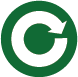 Capacity
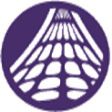 Reliability
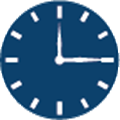 Application Period: May 26‒ June 29, 2015
19
[Speaker Notes: Round 6 of the IAP is scheduled to open for application on May 26, 2015. Round 6 includes four Renewal products, three of which have been offered in prior rounds (R21, R05, and R15B), and one new product (R01B):

 New Composite Pavement Systems (R21) - SHRP2’s Composite Pavements Solution provides detailed performance data on existing composite pavement systems, and offers step-by-step guidance on two types of composite pavements (Hot-Mix Asphalt (HMA) over Portland Cement Concrete (PCC) and PCC over PCC [constructed wet on wet]) using procedures consistent with the Mechanistic-Empirical Pavement Design Guide (MEPDG).

 Precast Concrete Pavement (R05) - The SHRP2 PCP solution offers a series of guidelines and model specifications to help agencies effectively select projects for PCP, and to design, fabricate, and install long-life jointed and prestressed PCP systems.

Utility Locating Technologies (R01B) -  this SHRP2 product will help educate the industry and agencies about the benefits and limitations of Subsurface Utility Engineering (SUE) technologies. 
Identifying and Managing Utility Conflicts (R15B) - 


The PlanWorks will also be included in Round 6. PlanWorks is a Web resource that supports collaborative decision making in transportation planning and project development. PlanWorks is built around key decision points in long-range planning, programming, corridor planning, and environmental review. PlanWorks suggests when and how to engage cross-disciplinary partners and stakeholder groups. This system can help build consensus throughout these processes.]
Implementation Assistance Levels of Engagement
Proof of Concept Pilot
To evaluate product readiness.

Contractor support to collect data and evaluate            the product application.
Lead Adopter Incentive
To help offset costs associated with product implementation and risk mitigation.

Recipients required to provide specific deliverables designed to further refine the product.
User Incentive
To support implementation activities, such as conducting internal assessments, changing processes, and organizing peer exchanges.
20
[Speaker Notes: We understand that a wide variety of assistance, including training and financial and technical support, is essential to implementing these new products, and this is the impetus behind the IAP.  Implementation assistance is available at three participation levels: proof of concept pilot; lead adopter incentive; and user incentive. All applications require a strong State commitment and a willingness to share experiences with other agencies. 
 
The assistance types will vary by product depending on the status of product development and next steps needed to make the product market ready. The implementation assistance may be in the form of direct funding back to the recipient or technical assistance provided by FHWA and AASHTO, or it may be a mix of direct funding and assistance.
 
 For some products, Proof of Concept Pilots will be offered. These pilots are intended 
 for those products that may not be ready for full implementation but where we 
 need to evaluate final readiness or collect a little more information before we begin 
 widespread implementation. Contractor support may be provided to collect data or 
 analyze the effectiveness of the product.
 
 Lead Adopter Incentives will be offered to those States willing to be early adopters to 
 offset implementation costs and help mitigate risks. In exchange for these incentives, 
 recipients will generally be expected to provide something in return. Sometimes that 
 may mean documenting implementation processes or being a peer champion to 
 other States wanting to implement the product. 
 
 Finally, User Incentives will be offered when products are ready for wide-spread 
 deployment and funding is needed to support implementation activities. Examples of 
 assistance provided by these incentives include conducting internal assessments, 
 hosting peer exchanges, building capacity, or offsetting other implementation costs. 
 
About 1 month prior to the opening of each IAP Round, webinars that provide technical details and application requirements for each product are held. Sign up for SHRP2 email updates on the GoSHRP2 website to be notified of upcoming webinars.]
Implementation Assistance Selection Criteria
General Criteria for Participants 
(will vary somewhat among products)
Geographic diversity of participants
Demonstration of culture to implement new products or processes
Demonstration of past interest and/or efforts to implement similar products or processes
High commitment to making institutional/organizational changes
Commitment to conduct demonstration workshops
Willingness to share experience by facilitating peer-to-peer activities
Commitment to dedicate staff to the implementation project
21
[Speaker Notes: The criteria for participation will vary by product but generally include:
Geographic diversity of participants and a variety of States
Demonstration of States to have a culture of innovation or a committed interest in innovation
Demonstration of interest or efforts to implement new processes
Commitment to adopting change
Willingness to share and spread your experience, and 
Commitment to dedicate staff to the implementation of the particular product.]
Ways to Get the Word Out
Talk to your colleagues
Add a SHRP2 slide to your next presentation
Speak at a committee meeting
Post a question, photo, or SHRP2 fact on your social media sites
Add our widget to your website – find the code in the Outreach Toolkit at www.fhwa.dot.gov/GoSHRP2/Resources/Publications 
Share your perspective                                                                                       during SHRP2 webinars
Be a panelist at an industry                                                                     event
Sign up for SHRP2 emails
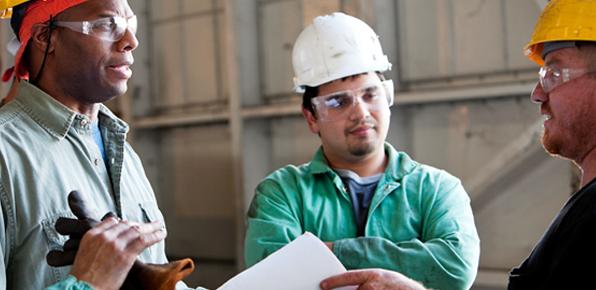 22
[Speaker Notes: After learning about the implementation of SHRP2 Solutions, you may ask how can you help or get involved with SHRP2. We ask that you assist with “getting the word out” to your colleagues. It doesn’t have to be complicated or involved. It can be as simple as sharing your opinion about a SHRP2 product you think may help a peer, or passing along a product fact sheet.]
SHRP2 on the Web
GoSHRP2 www.fhwa.dot.gov/GoSHRP2
Apply for Implementation assistance
Learn how practitioners are using SHRP2 products


SHRP2 @AASHTO http://SHRP2.transportation.org
Implementation information for AASHTO members
SHRP2 @TRB www.TRB.org/SHRP2 
Research information
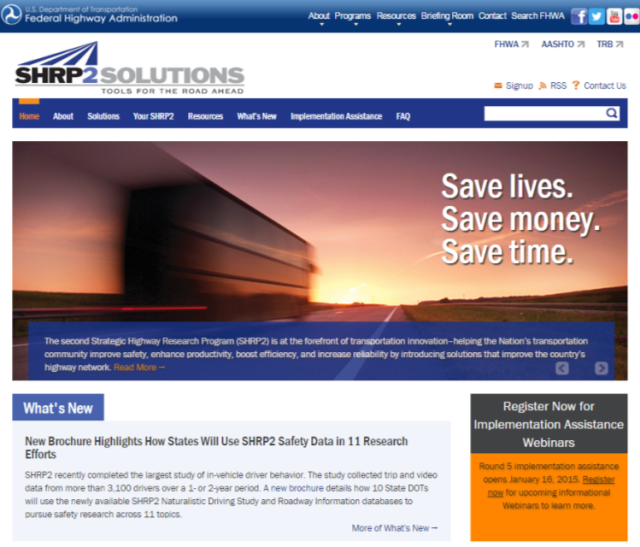 23
[Speaker Notes: SHRP2 offers several web resources. The GoSHRP2 website provides comprehensive information on SHRP2’s implementation phase, with guides, training materials, and information on each SHRP2 Solution. The GoSHRP2 website is also where you will go to apply for implementation assistance.

AASHTO’s SHRP2 website continues to provide AASHTO membership with a direct link to the research and implementation sites, in addition to up to the minute news and information pertinent to AASHTO members.

The TRB website is a resource for SHRP2 research information.]